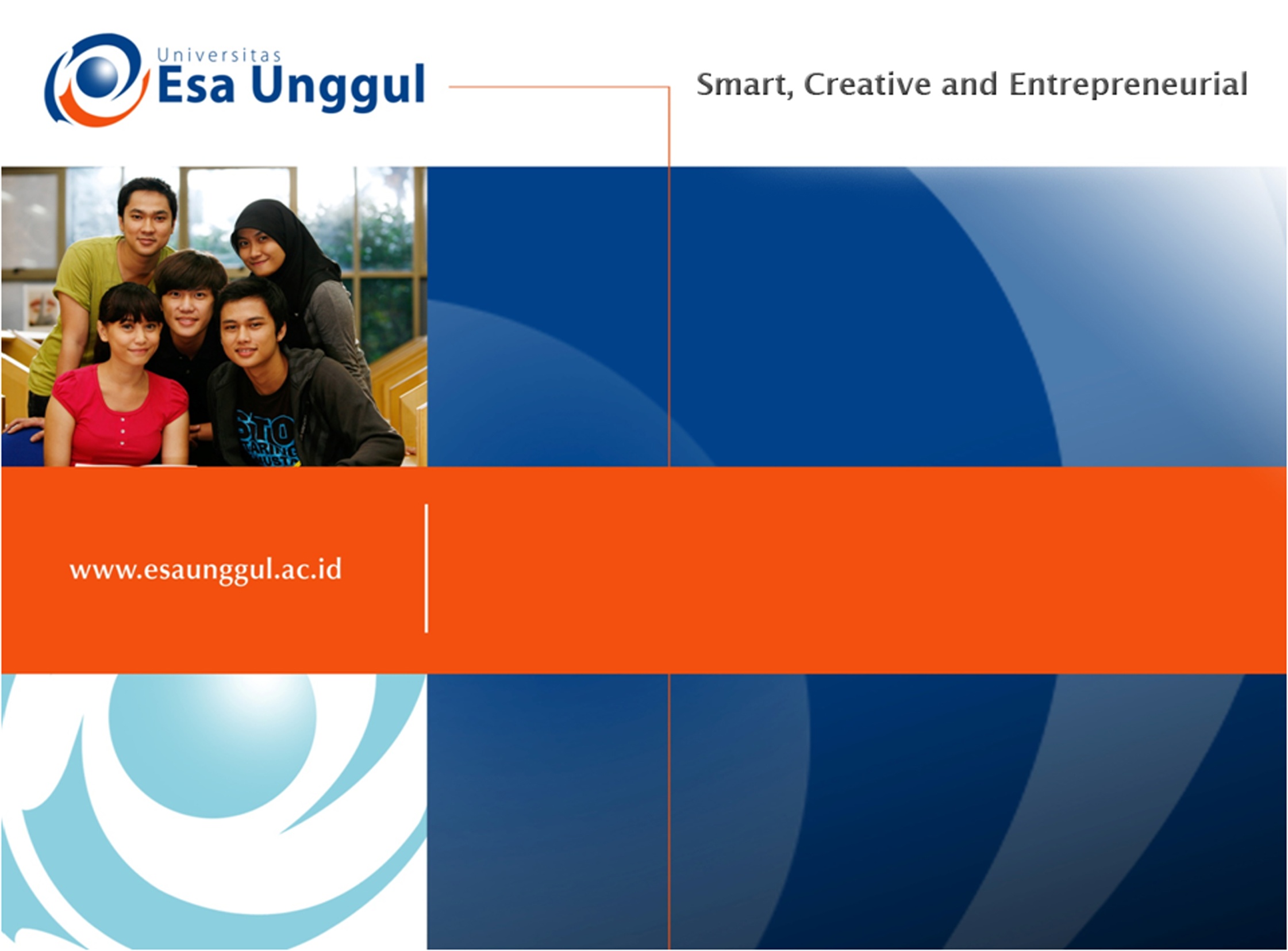 NAÏVE BAYES
PERTEMUAN 10
NOVIANDI
MIK | FAKULTAS ILMU-ILMU KESEHATAN
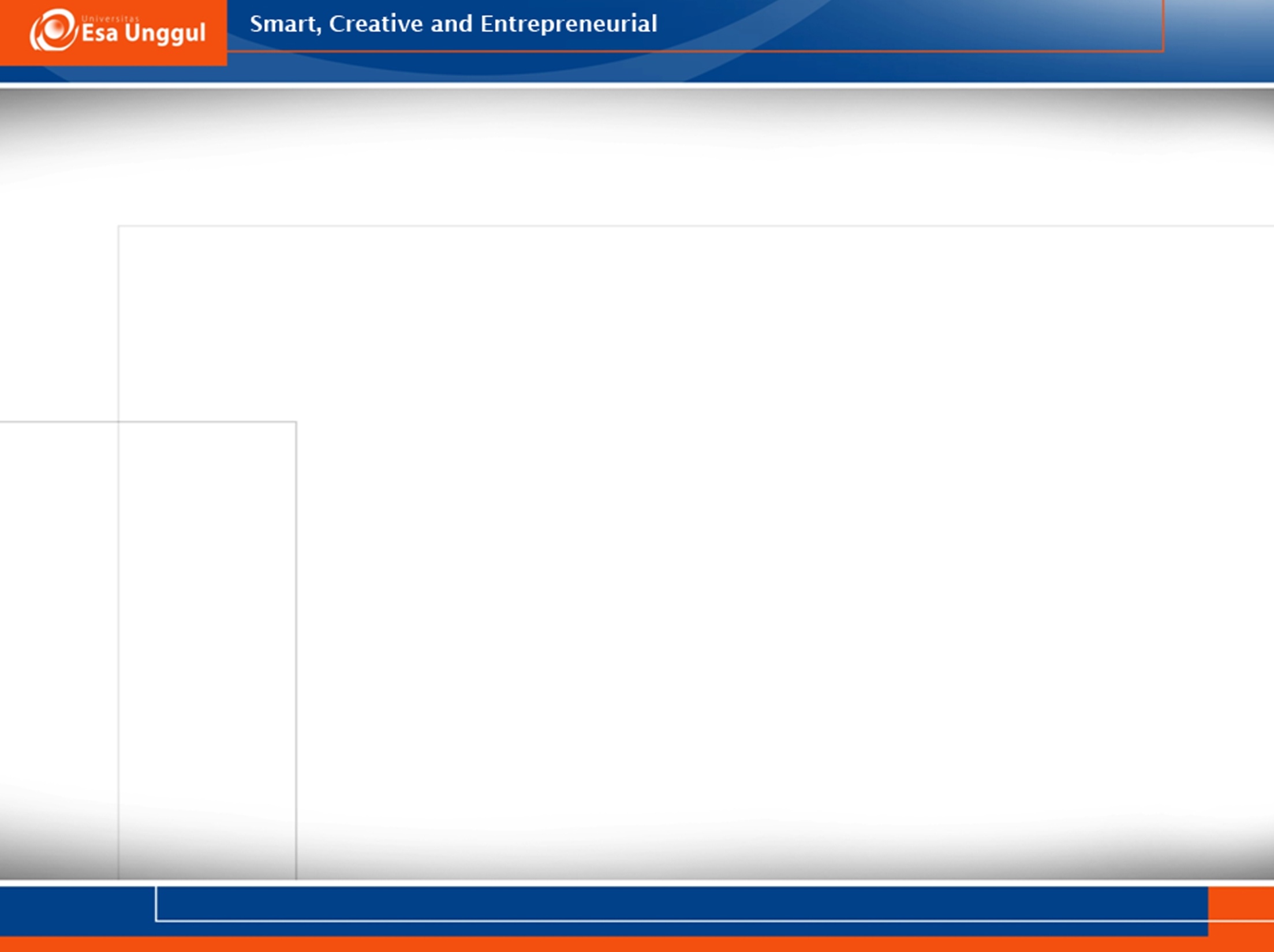 KEMAMPUAN AKHIR YANG DIHARAPKAN
Menjelaskan konsep dasar naïve bayes
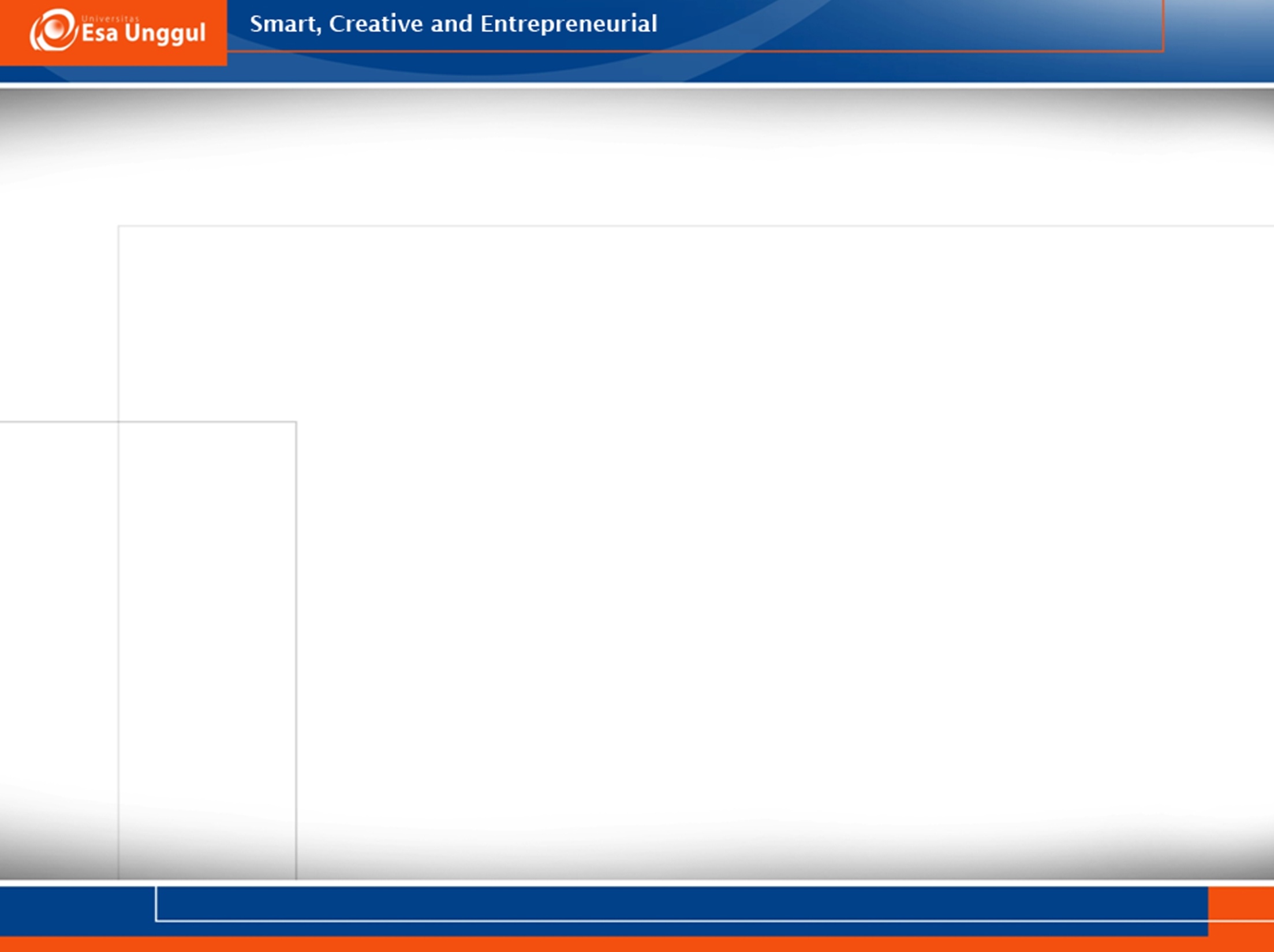 NAÏVE BAYES
Naive Bayes adalah pengklasifikasian statistik yang dapat digunakan untuk memprediksi probabilitas keanggotaan suatu class.
Naive Bayes didasarkan pada teorema Bayes yang memiliki kemampuan klasifikasi serupa dengan decision tree dan neural network.
Naive Bayes terbukti memiliki akurasi dan kecepatan yang tinggi saat diaplikasikan ke dalam database dengan data yang besar
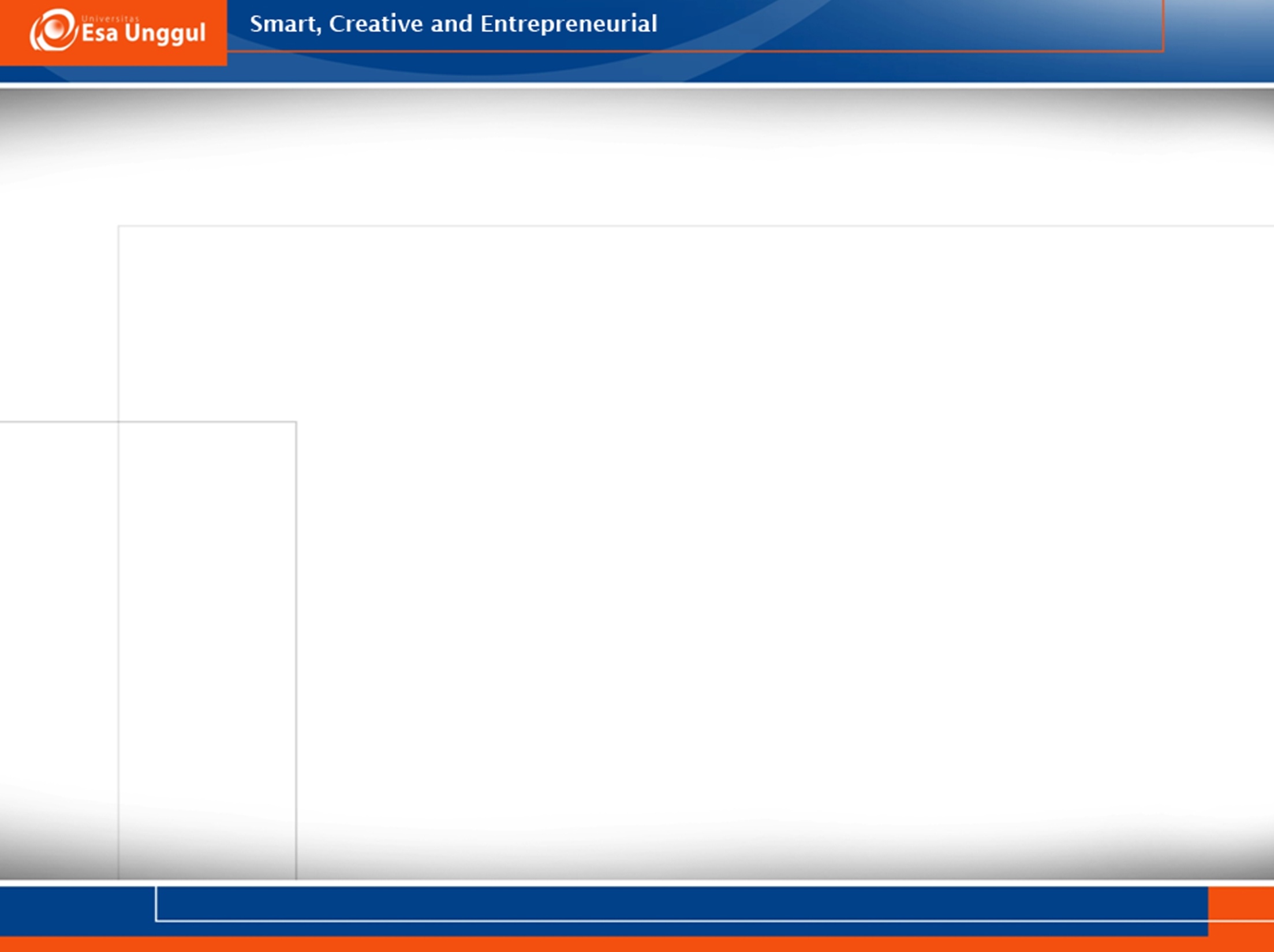 Formula Naïve Bayes
X adalah data sample yang belum diketahui kelasnya
H adalah dugaan bahwa X adalah anggota C
Klasifikasi ditentukan oleh P(H|X) , (posteriori probability), probabilitas bahwa dugaan terhadap data sample X
P(H) adalah prior probability
Probabilitas dari sample data yang diamati
P(X|H) (likelyhood), probabilitas dari sample X dengan memperhatikan dugaan.
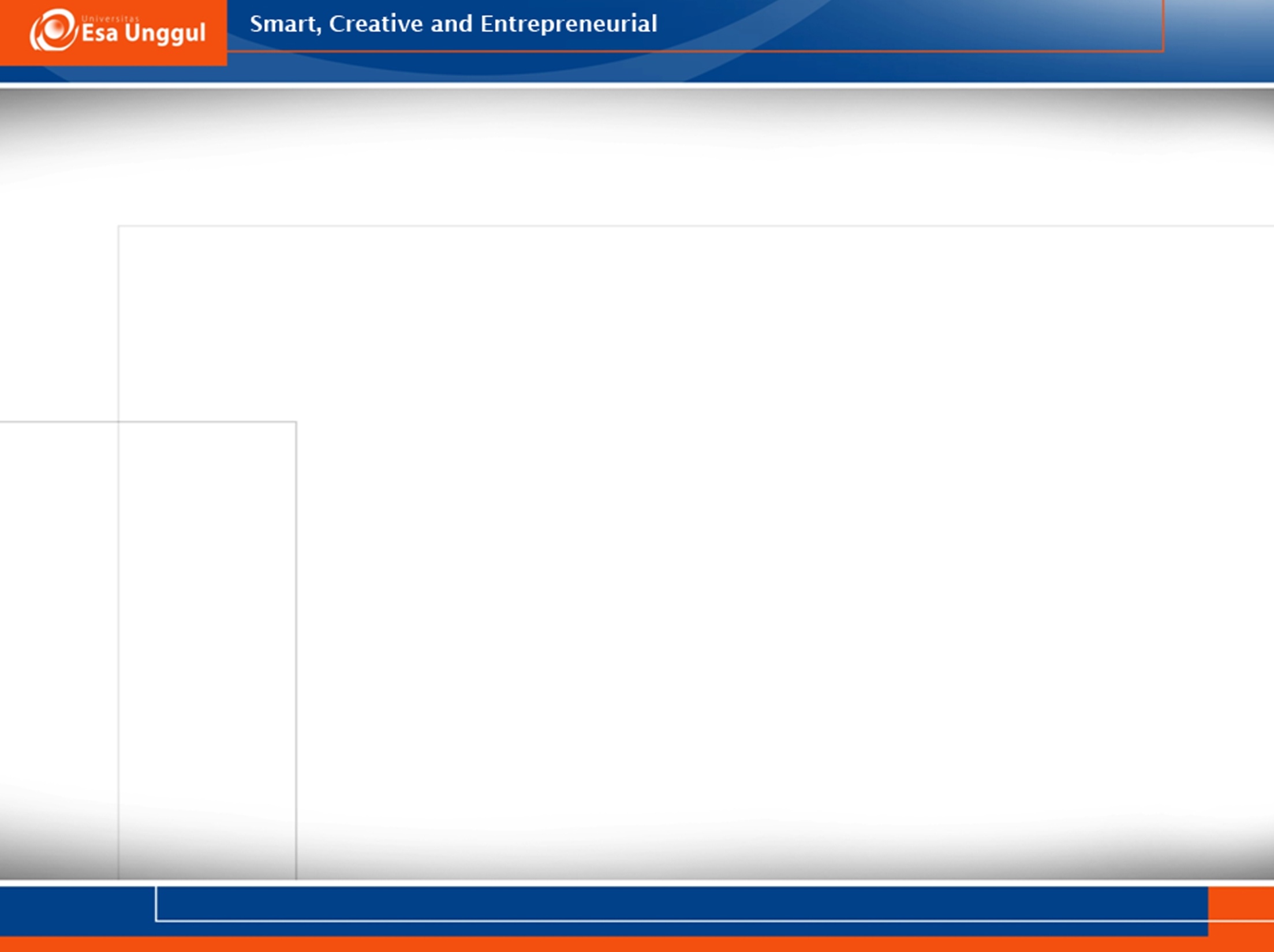 Klasifikasi Naïve Bayes
Misal D adalah record data training dan setiap record terdapat label kelasnya dan masing-masing record dinyatakan n atribut (n field) X= (x1,x2, ….., xn).
Misal terdapat  m kelas C1, C2, C3,… Cm
Klasifikasi diperoleh maksimum posterior yaitu, maksimum  P(Ci|X)
 Ini dapat diperoleh dari teorema Bayes


Karena  P(X) adalah  konstan untuk semua kelas, hanya

Perlu dimaksimumkan
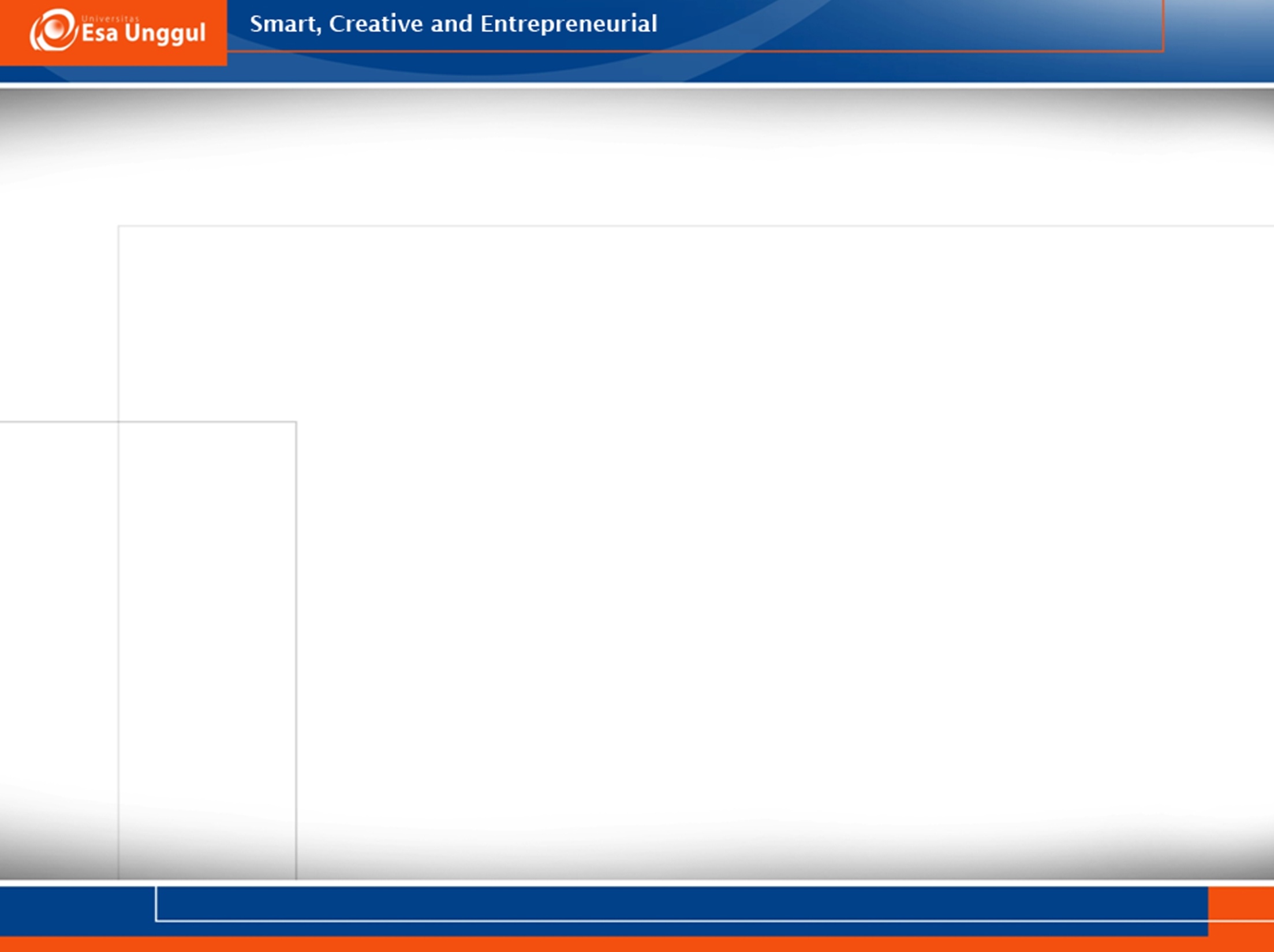 Algoritma Naïve Bayes
Baca Data Training
Hitung jumlah class
Hitung jumlah kasus yang sama dengan class yang sama
Kalikan semua nilai hasil sesuai dengan data X yang dicari class-nya
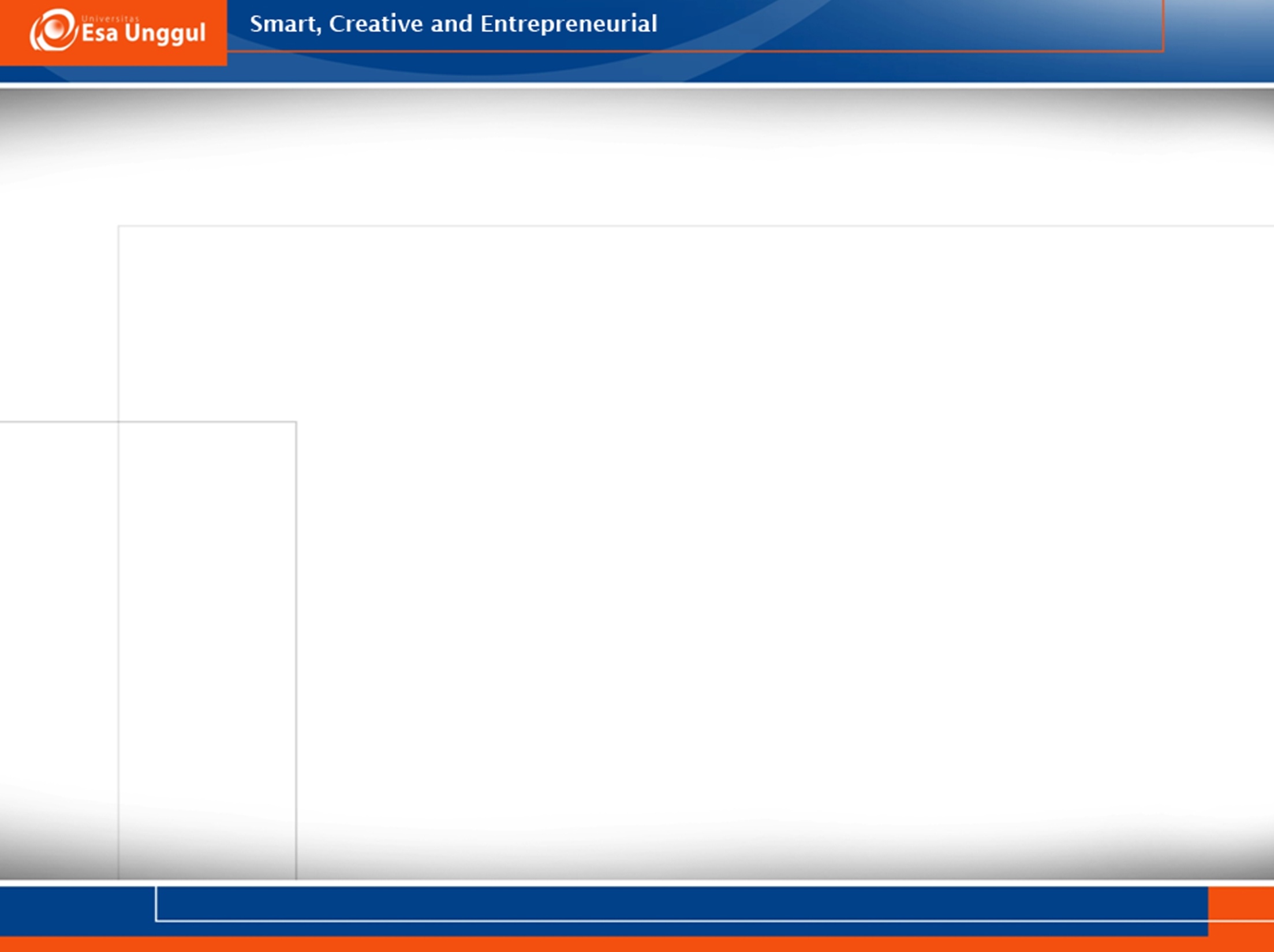 1. Data Training
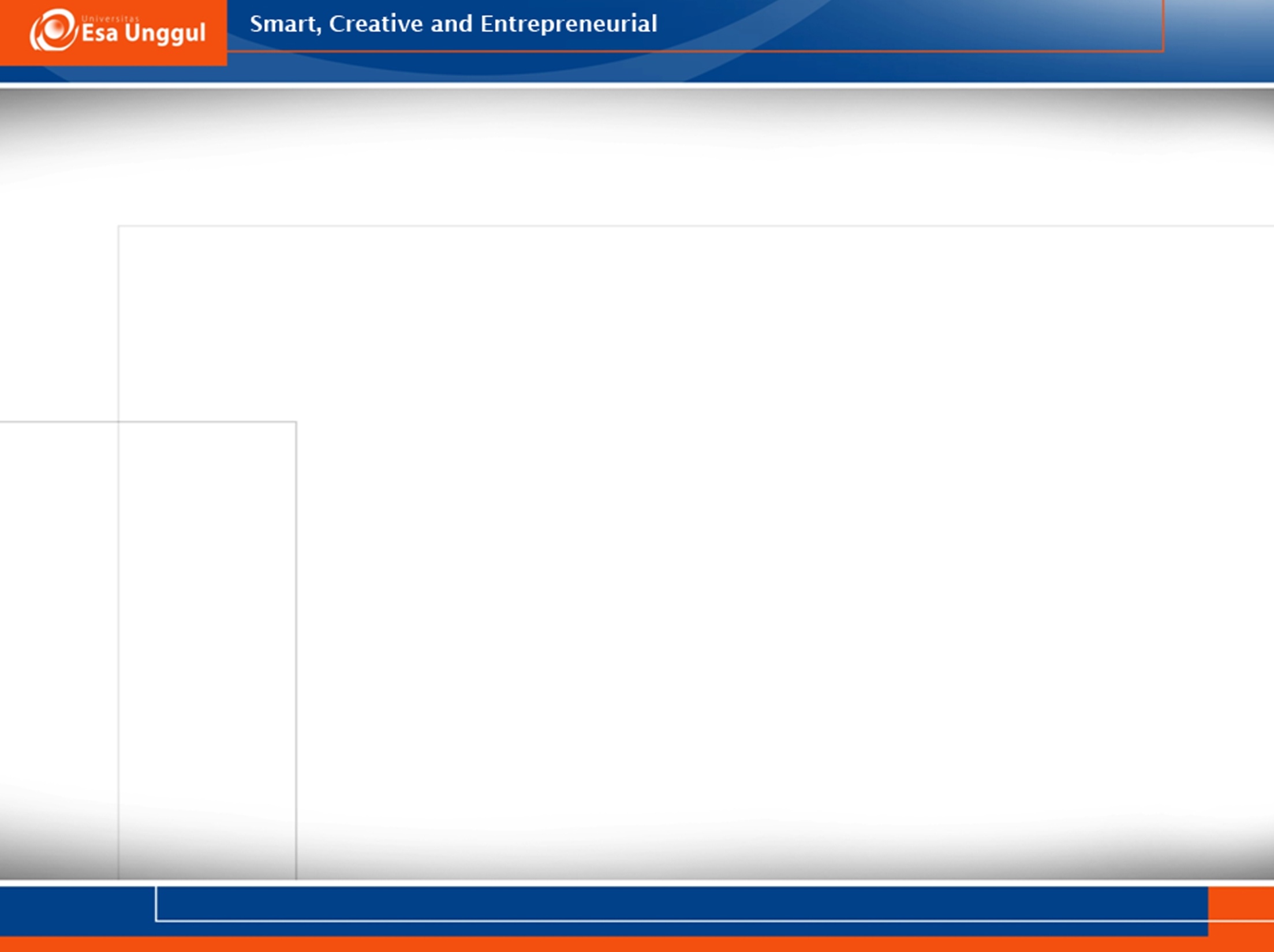 2. Hitung Jumlah Kelas
Terdapat 2 class  dari data training tersebut, yaitu:
C1:buys_computer = ‘yes’
C2:buys_computer = ‘no’
Total = 14 record
Maka:
	  P(Ci):    P(buys_computer = “yes”)  = 9/14 = 0.643
                    P(buys_computer = “no”) = 5/14= 0.357

Pertanyaan:
Data X = (age <= 30 , income = medium, student = yes, credit_rating = fair)
Apakah   X membeli computer?
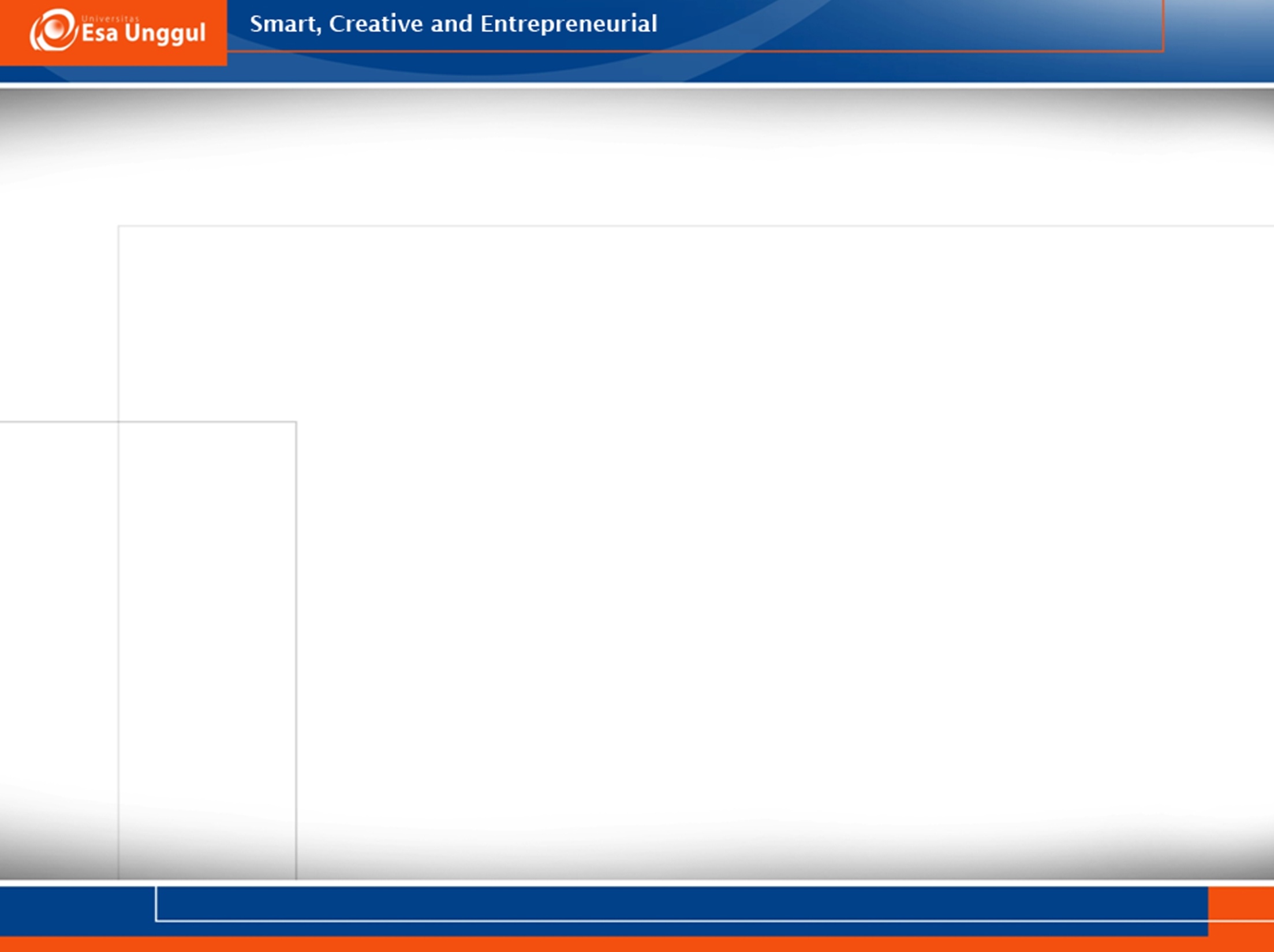 3. Hitung jumlah kasus yang sama dengan class yang sama
P(age = “<=30” | buys_computer = “yes”)  = 2/9 = 0.222
     P(age = “<= 30” | buys_computer = “no”) = 3/5 = 0.6
     P(income = “medium” | buys_computer = “yes”) = 4/9 = 0.444
     P(income = “medium” | buys_computer = “no”) = 2/5 = 0.4
     P(student = “yes” | buys_computer = “yes) = 6/9 = 0.667
     P(student = “yes” | buys_computer = “no”) = 1/5 = 0.2
     P(credit_rating = “fair” | buys_computer = “yes”) = 6/9 = 0.667
     P(credit_rating = “fair” | buys_computer = “no”) = 2/5 = 0.4
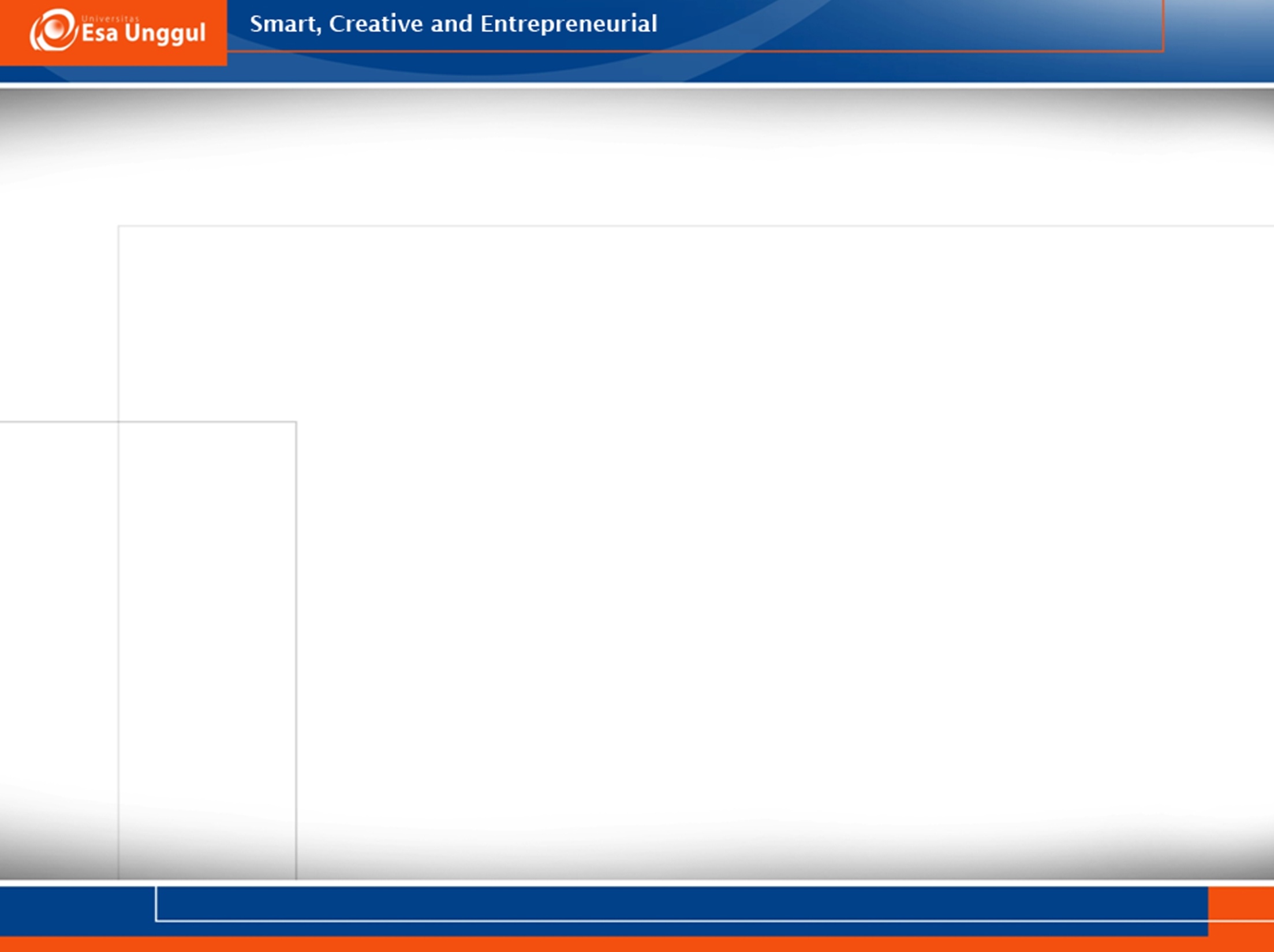 3. Hitung jumlah kasus yang sama dengan class yang sama
P(age = “<=30” | buys_computer = “yes”)  = 2/9 = 0.222
     P(age = “<= 30” | buys_computer = “no”) = 3/5 = 0.6
     P(income = “medium” | buys_computer = “yes”) = 4/9 = 0.444
     P(income = “medium” | buys_computer = “no”) = 2/5 = 0.4
     P(student = “yes” | buys_computer = “yes) = 6/9 = 0.667
     P(student = “yes” | buys_computer = “no”) = 1/5 = 0.2
     P(credit_rating = “fair” | buys_computer = “yes”) = 6/9 = 0.667
     P(credit_rating = “fair” | buys_computer = “no”) = 2/5 = 0.4
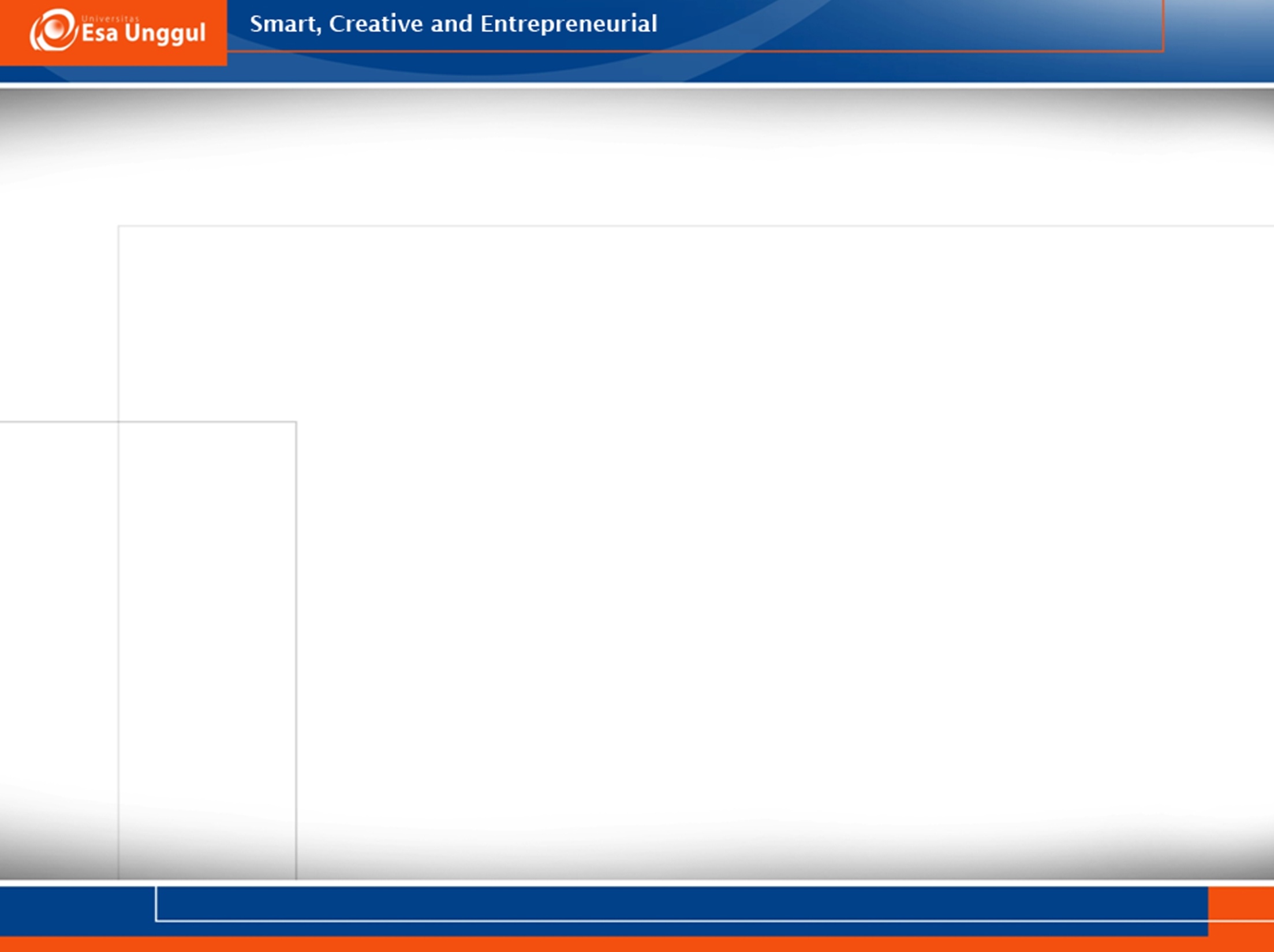 Kalikan semua nilai hasil sesuai dengan data X yang dicari class-nya
X = (age <= 30 , income = medium, student = yes, credit_rating = fair)
 P(X|Ci) : 	
	
P(X|buys_computer = “yes”) = 0.222 x 0.444 x 0.667 x 0.667 = 0.044
P(X|buys_computer = “no”) = 0.6 x 0.4 x 0.2 x 0.4 = 0.019
	
P(X|Ci)*P(Ci) : 
	P(X|buys_computer = “yes”) * P(buys_computer = “yes”) = 0.028
	P(X|buys_computer = “no”) * P(buys_computer = “no”) = 0.007

	Jadi ,  X termasuk kelas (“buys_computer = yes”)
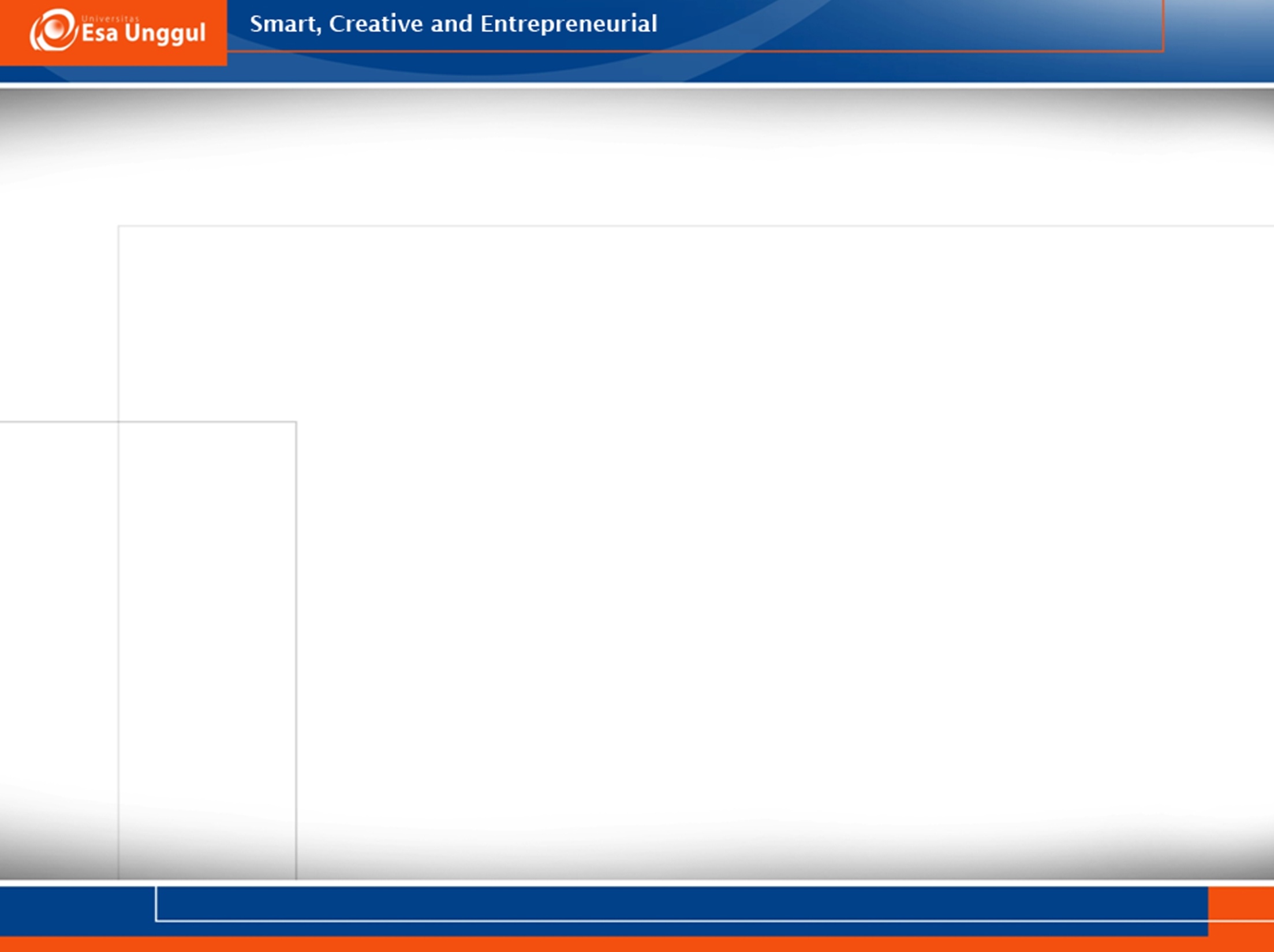 TERIMA KASIH 